Триполярная стратегия  школьных административных команд : кейс резильентности школ Василеостровского района Санкт-Петербурга.
Н.А.Заиченко 
 https://www.hse.ru/org/persons/202782/
5 декабря 2024
О ЧЕМ?
О выявленных типах «резильентного» стратегического поведения школьных административных команд (ШАК)
КАК выявляли?
Риск перманентной изменчивости мира для некоторых школ углубляется риском устойчивой академической неуспешности школьников.
это ВЫБОР респондентами  индикаторов эффективности деятельности ШАК в целях повышения потенциала резильентности школ.
Резильентная школа
школа с низким индексом социального благополучия (ИСБ)  семей школьников и стабильно повышающимся уровнем академической успешности школьников». 

Т.е. мы – не о  высоких академических результатах, а о положительной динамике  академических результатов.
школа, работающая в сложных социальных условиях, способная добиваться высоких образовательных результатов
Базовое условие преодоления
Базовым условием преодоления рисков академической неуспешности и, следовательно, перехода в статус резильентности 


 способность педагогического коллектива к самооценке, готовность к самодиагностике

эти процедуры не должны «назначаться» сверху, это внутришкольная готовность педагогов и ШАК изучать,  обсуждать, принимать решения по каждой задаче, связанной с возможностью улучшения школьной успешности
КТО «главный»?
В школах, где директор  предпочитает выделять свою лидерскую роль, социальный капитал педагогического коллектива «растворяется» в личности «героя».
Перечень навыков будущего по данным ВЭФ -2024.
1   Аналитическое мышление и инновационность
2   Способность активно учиться
3   Решение сложных проблем
4   Критическое мышление
5   Креативность, оригинальность и  инновационность
6   Лидерство и влияние
7   Использование технологий, мониторинг и контроль
8   Технологический дизайн и программирование
9   Резильентность, стресс-менеджмент и гибкость
10  Аргументация и воображение
Мы предлагаем 5- компонентную модель резильентности ШАК
адаптивность, как умение отказаться от привычных паттернов поведения;
эмоциональный интеллект, как умение управлять своим эмоциональным состоянием ( саморегуляция); 
оптимизм, как осознание наличия выбора ; 
социальная поддержка, как умение использовать свой социальный капитал; 
смыслополагание, как способность адекватно определять миссию организации и собственную роль в исполнении этой миссии.
Наша ГИПОТЕЗА
Переход школы из зоны риска в зону резильентности возможен в случае, если школа обеспечена набором управленческих механизмов как на своем уровне управленческого воздействия, так и на уровне ближайшей зоны управленческого воздействия (т.е. на районном уровне в логике Санкт-Петербургской системы исполнительных органов власти).
ЗАМЫСЕЛ
Предмет внимания   -  стратегия перехода школы из статуса рисковой в статус резильентной через комплекс управленческих решений. Стратегию формируют школьные коллективы, которые, в свою очередь, находятся под влиянием школьных административных команд
ЛОГИКА
В ходе работы возникло предположение о том, что ШАК будут формировать триполярную стратегию  развития потенциала резильентности школы в целях поиска компромисса между
 гибкостью (F –flexibility)
 эффективностью (Е-efficiency) 
 устойчивостью (S – sustainability).
ТРИПОЛЯРНОСТЬ
РАСШИФРОВКА
Полюс гибкости = адаптивность к изменениям и оптимизм- вера в собственные силы и возможности, понимание наличия выбора  в любой ситуации. 

Полюс эффективности = аналитический стиль управления, понимание роли каждого и ориентация на достижение цели.

Полюс устойчивости  = доверие к руководителю и друг другу,  ответственность каждого за принятие решений и отношение  к своей профессиональной деятельности как к миссии.
МЕТОДОЛОГИЯ
Фокус- группы 

23 респондента – члены ШАК

При формировании стратегии» на резильентность» ШАК выделяет полюс приоритетный и полюс запасной. Если появляется третий полюс, малозначимый для ШАК или вообще не выбираемый, мы его относим к типу  «избегаемой стратегии»

4 этапа
МЕТОДОЛОГИЯ
Предполагалось, что будут выделены уникальные и универсальные индикаторы резильентности ШАК. 

При этом, уникальные индикаторы должны были быть специфицированы  на уникальные характеристики школ: миссия; местоположение; доля академически неуспешных школьников по уровням образовательных программ; доля детей из семей мигрантов; доля инофонов; доля детей с ограниченными возможностями здоровья; управленческий опыт членов ШАК.
Гибкость  (F-7 ) Эффективность (Е-5)  Устойчивость (S -6 )
1 этап: разброс ответов по важности индикаторов
члены  ШАК более всего ценят индикатор, связанный с доверием к руководителю, доверием друг к другу и обеспечением чувства защищенности. Менее всего связывают  с резильентностью директивный стиль руководства
соответствие индикаторов блокам стратегий
Самый поддерживаемый ТЕОРЕТИЧЕСКИ  
блок индикаторов резильентности ШАК  с ГИБКОСТЬЮ! 
                                     F –flexibility
ФАКТ
Самый поддерживаемый школьными   командами  
блок индикаторов связан с УСТОЙЧИВОСТЬЮ ( S)

Команды «не видят» потенциала аналитики (9), саморефлексии (6),  директивности, сетевом взаимодействии и эмпатии (11,12,13)
ТРИПОЛЯРНЫЕ СТРАТЕГИИ
Заключительный аккорд
Мы  РАЗНЫЕ
НО при всех различиях выход на потенциал резильентности МЫ ВИДИМ в
ДОВЕРИИ 
СОЦИАЛЬНОМ КАПИТАЛЕ КОЛЛЕКТИВА
МЫ одинаковы в том, что низко оцениваем возможности : 
 - понимания МИССИИ
- Аналитической работы  , 
Саморефлексии,
Директивности  
Сетевого взаимодействия
Эмпатии
Есть над чем работать
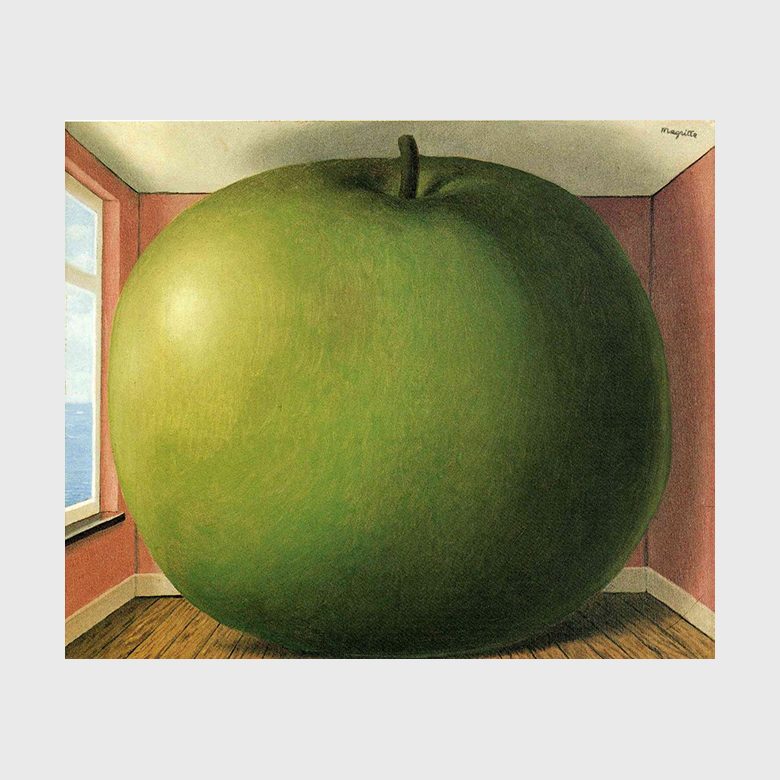 Начнем с МИССИИ
Н.А.Заиченко 
 https://www.hse.ru/org/persons/202782/